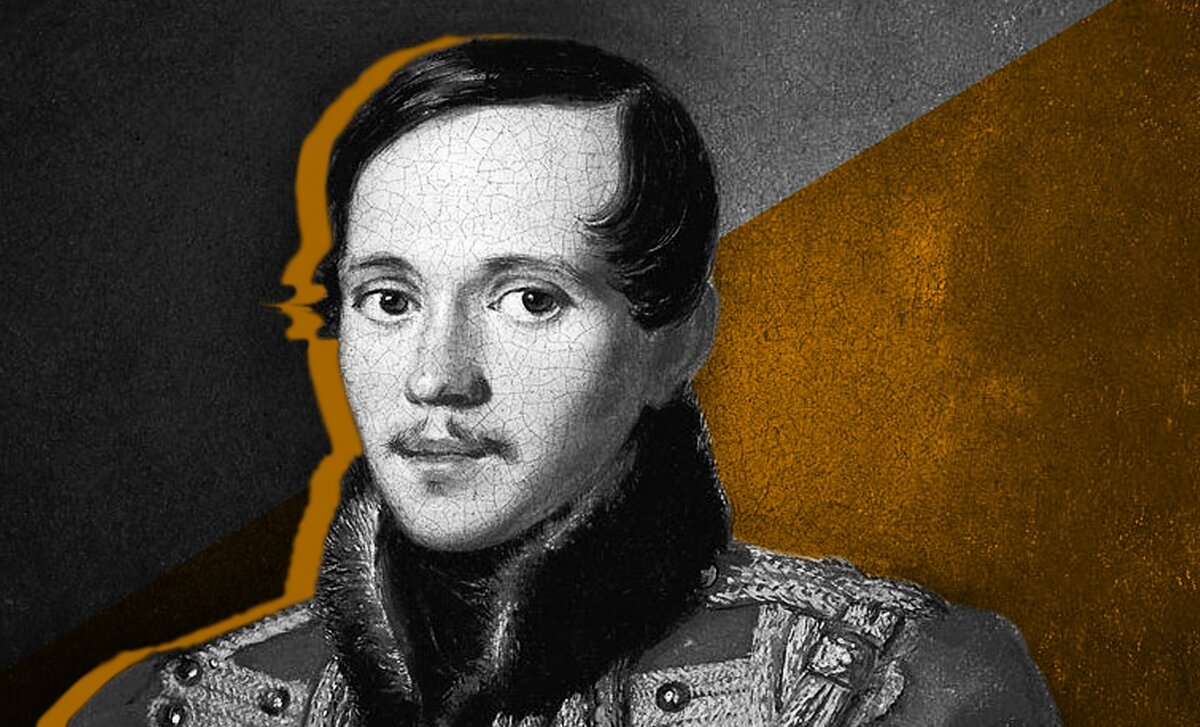 Михаил Юрьевич Лермонтов(1814-1841)
И ненавидим мы, и любим мы случайно,
Ничем не жертвуя ни злобе, ни любви,
И царствует в душе какой-то холод тайный,
Когда огонь кипит в крови.
«Дума»
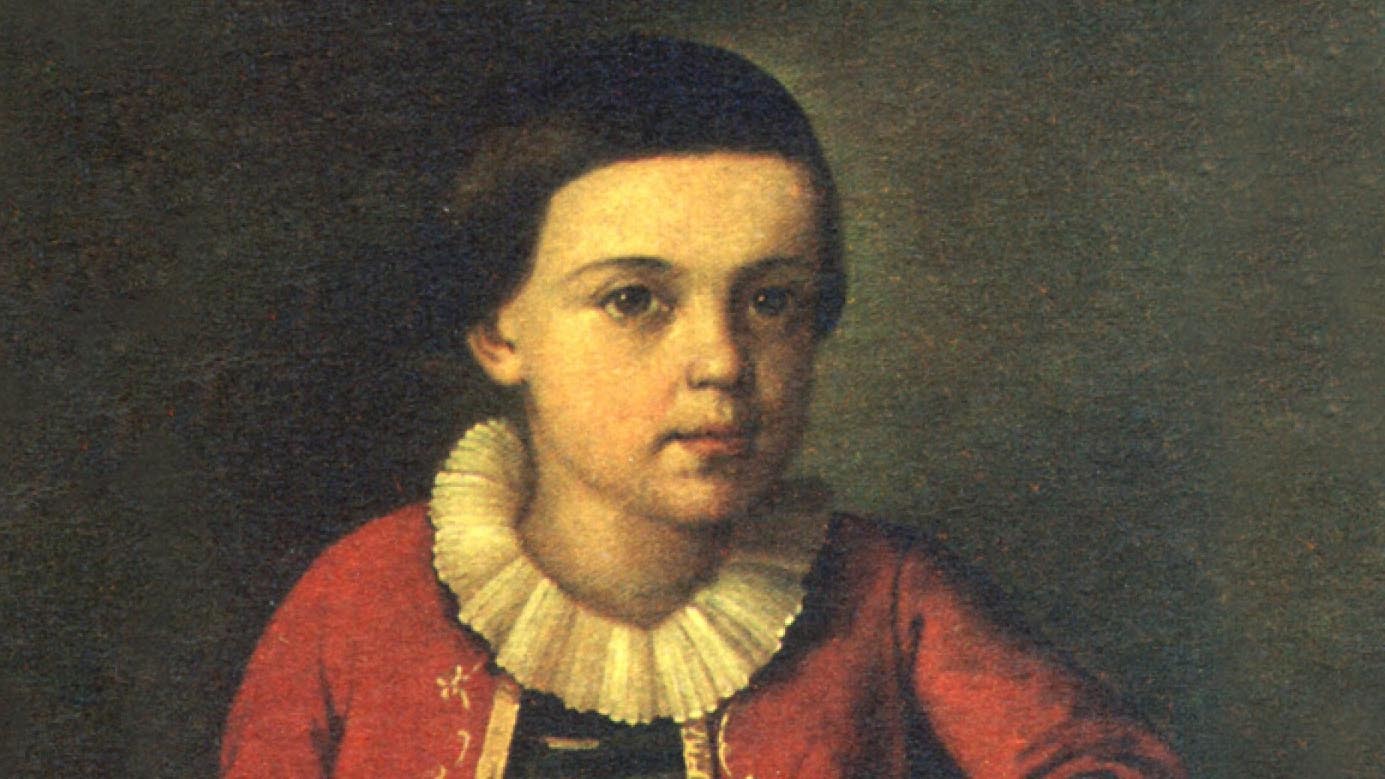 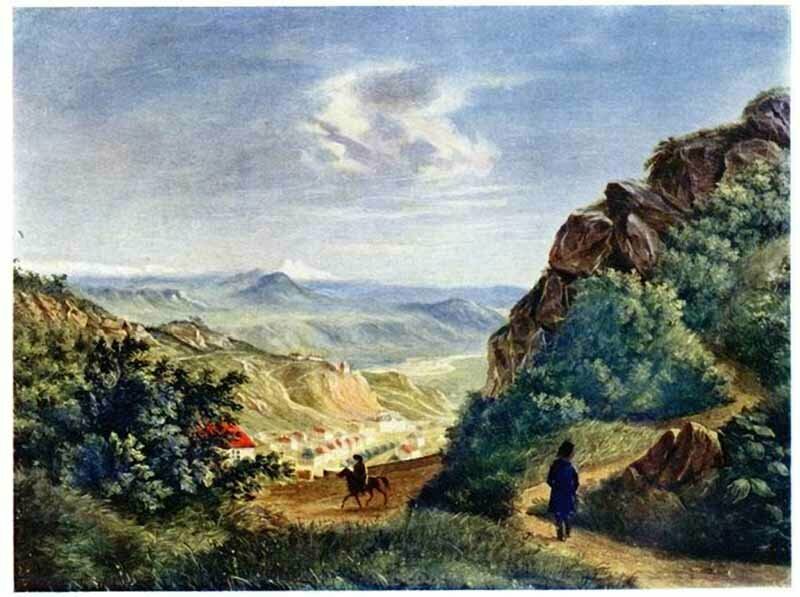 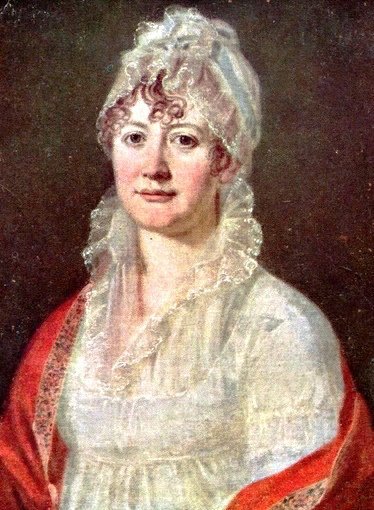 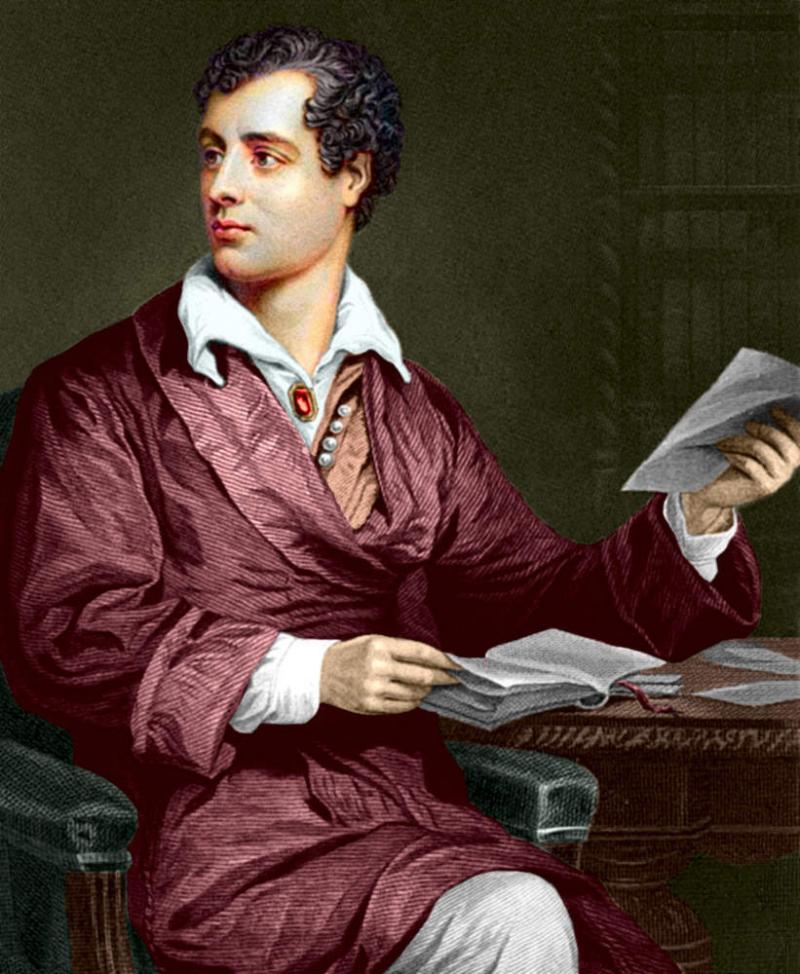 "Вид Пятигорска"
Елизавета Алексеевна Арсеньевна
Джордан Ноель Гадон Барон
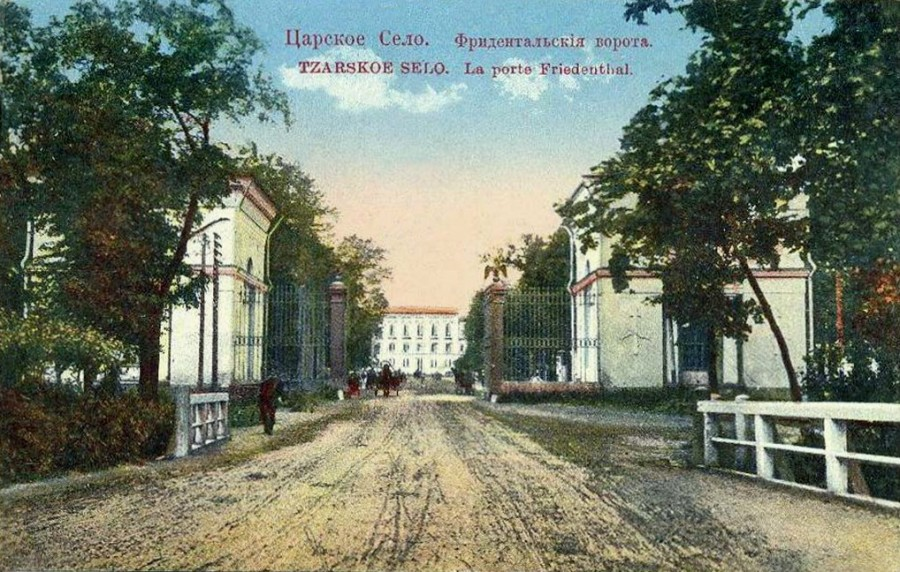 Ранняя лирика (1830 —1834)
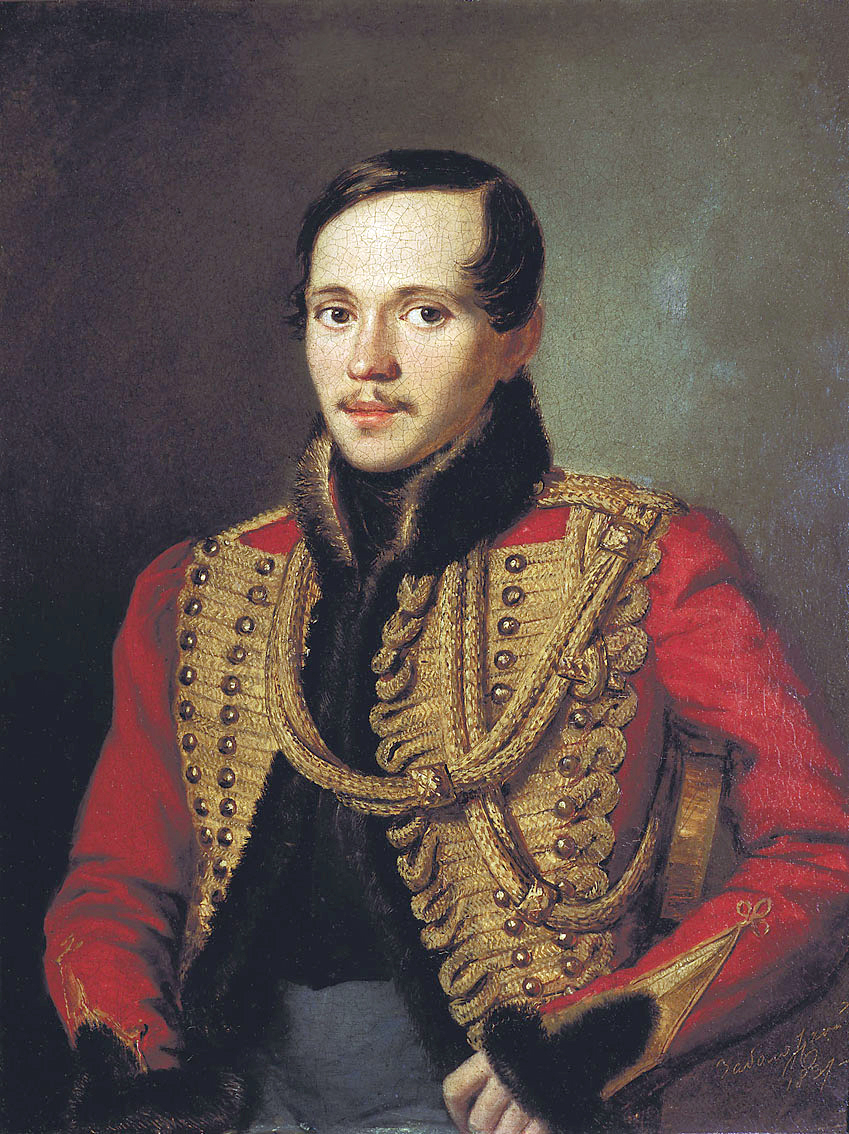 Нет, я не Байрон, я другой, Еще неведомый изгнанник, Как он, гонимый миром странник, Но только с русскою душой. 
(«Нет, я не Байрон, я другой...»,
1830)
Один я здесь, как царь воздушный,
Страданья в сердце стеснены,
И вижу, как, судьбе послушны,
Года уходят, будто сны; <...>
Никто о том не покрутится, И
будут (я уверен в том) О смерти
больше веселиться, Чем о
рождении моем...

(«Одиночество», 1830)
Осознанием собственного несходства с другими, одиночества и отверженности определяется трагическая тональность творчества Лермонтова. Он как будто раз и навсегда убежден в невозможности обретения согласия с миром, людьми и самим собой.
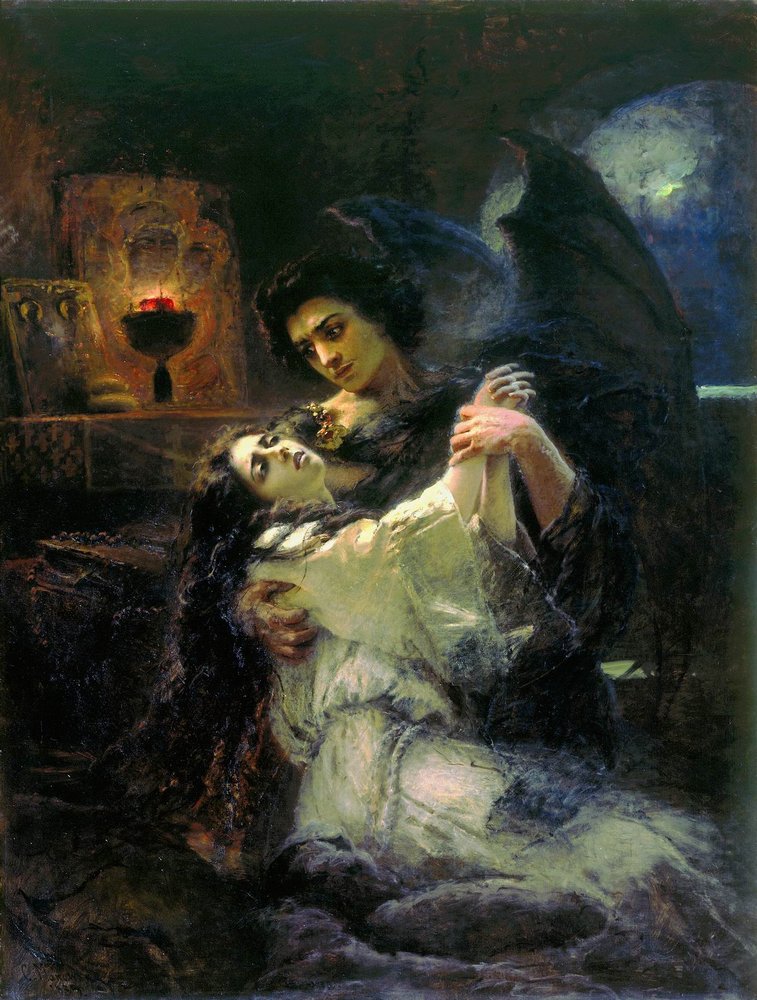 образ Демона
Как демон мой, я зла избранник, Как
демон, с гордою душой, Я меж людей
беспечный странник, Для мира и небес
чужой

«Я не для ангелов и рая...», 1831
Константин Маковский «Тамара и Демон»
«Душа моя должна прожить в земной неволе».
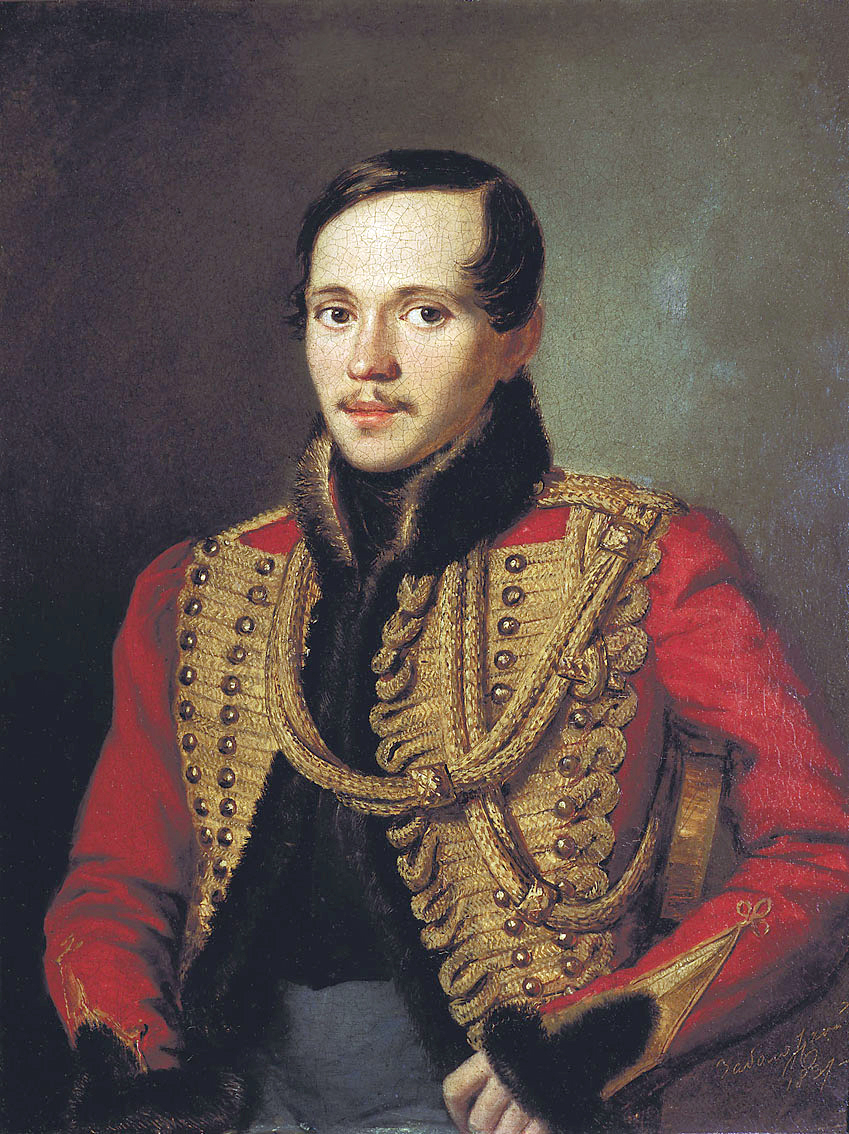 Не обвиняй меня, Всесильный, И не
карай меня, молю, За то, что мрак
земли могильный С ее страстями я
люблю;
За то, что мир земной мне тесен, К
тебе ж проникнуть я боюсь, И часто
звуком грешных песен Я, Боже, не
Тебе молюсь.

(«Молитва», 1829)
Варвара Лопухина
18-летний Лермонтов посвятил 16-летней красавице Лопухиной строки:
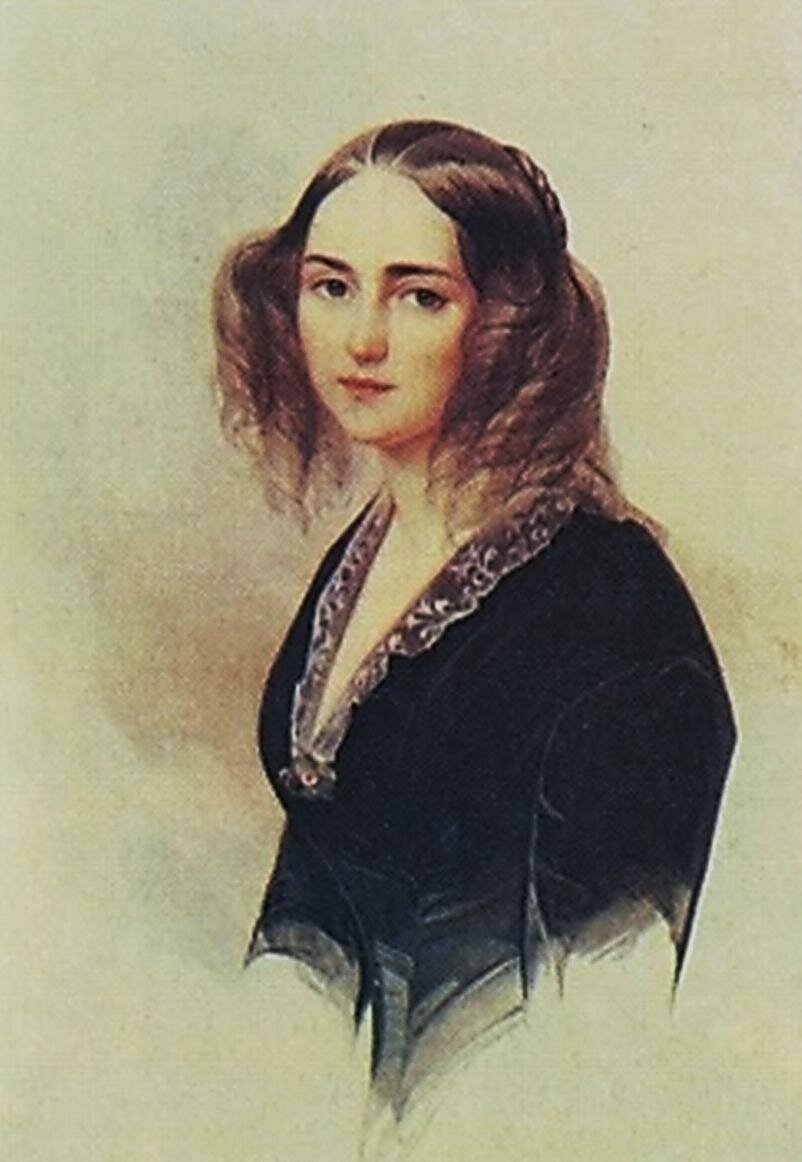 «Она не гордой красотою»

Однако, все её движенья,Улыбка, речи и чертыТак полны жизни, вдохновенья,Так полны чудной простоты;Но голос в душу проникает,Как вспоминанье лучших дней…
Жанровое и художественное своеобразие творчества М. Ю. Лермонтова петербургского периода (1834 —1837)
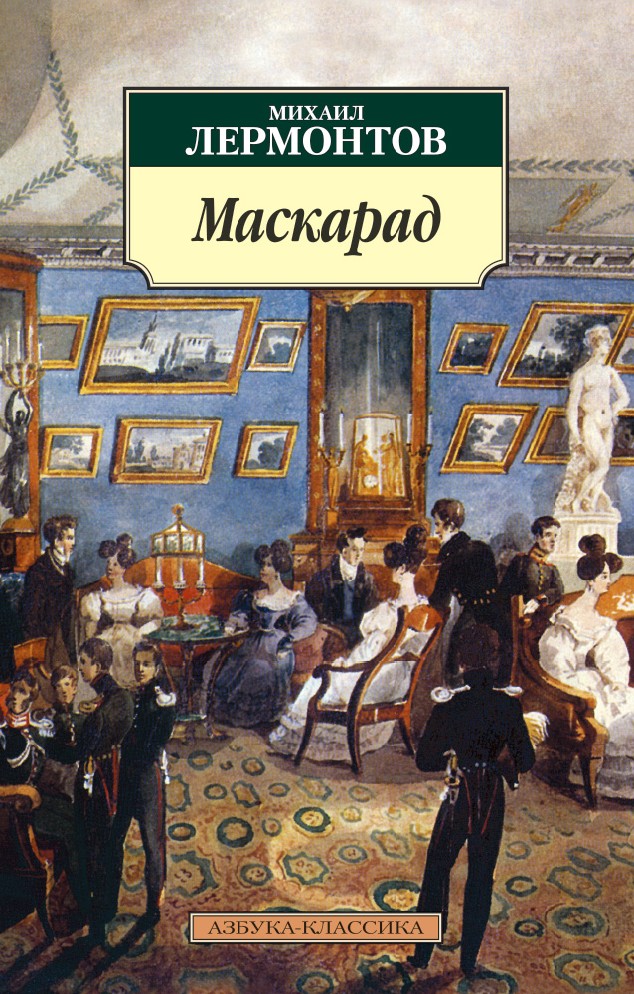 1837 - год смерти А.С. Пушкина
«Смерть поэта»

Погиб поэт! — невольник чести —     Пал, оклеветанный молвой,        С свинцом в груди и жаждой мести,        Поникнув гордой головой!..        Не вынесла душа поэта        Позора мелочных обид,        Восстал он против мнений света        Один, как прежде... и убит!        Убит!.. к чему теперь рыданья,        Пустых похвал ненужный хор        И жалкий лепет оправданья?        Судьбы свершился приговор!        Не вы ль сперва так злобно гнали        Его свободный, смелый дар        И для потехи раздували        Чуть затаившийся пожар?        Что ж? веселитесь... — он мучений        Последних вынести не мог:        Угас, как светоч, дивный гений,
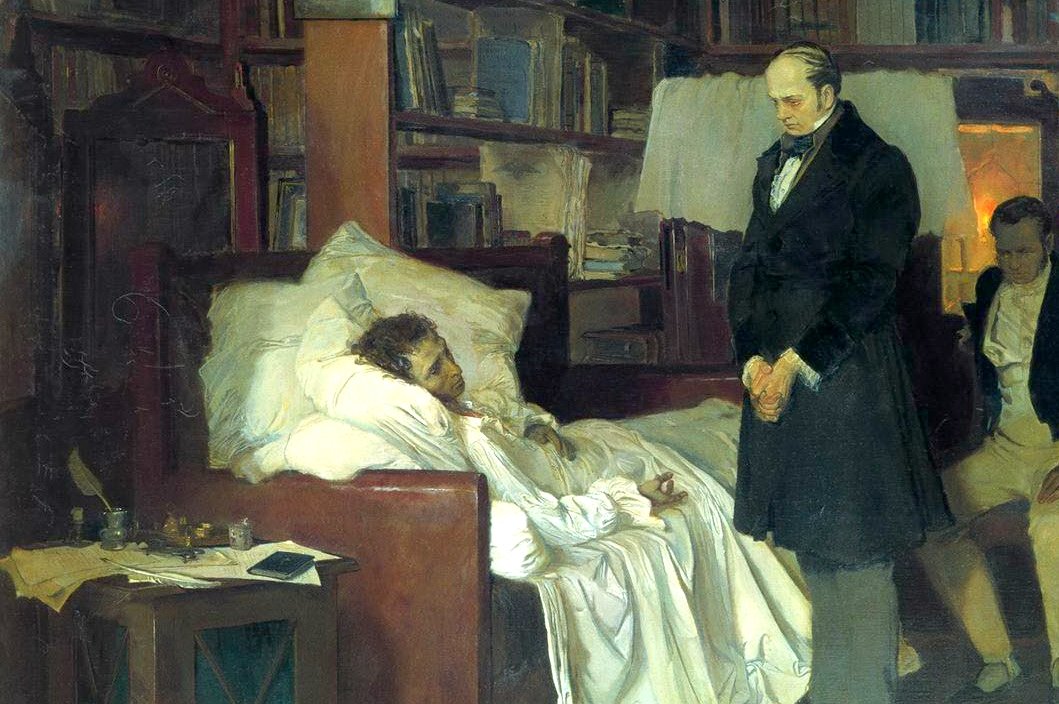 Д. Белюкин «Смерть Пушкина» 1986
 Дочитать до конца.
Первая ссылка на Кавказ (1837)
Новые мотивы лирики

«Дума» (1838)
Печально я гляжу на наше поколенье!Его грядущее — иль пусто, иль темно,Меж тем, под бременем познанья и сомненья,В бездействии состарится оно.Богаты мы, едва из колыбели,Ошибками отцов и поздним их умом,И жизнь уж нас томит, как ровный путь без цели,Как пир на празднике чужом.
Михаил Юрьевич Лермонтов «Герой нашего времени». Монолог Печорина.
Дочитать до конца.
Возвращение в Петербург. Идейно-художественные особенности лирики М.Ю.Лермонтова (1838—1840).
«Песня про царя Ивана Васильевича, молодого опричника и удалого купца Калашникова» (1837)
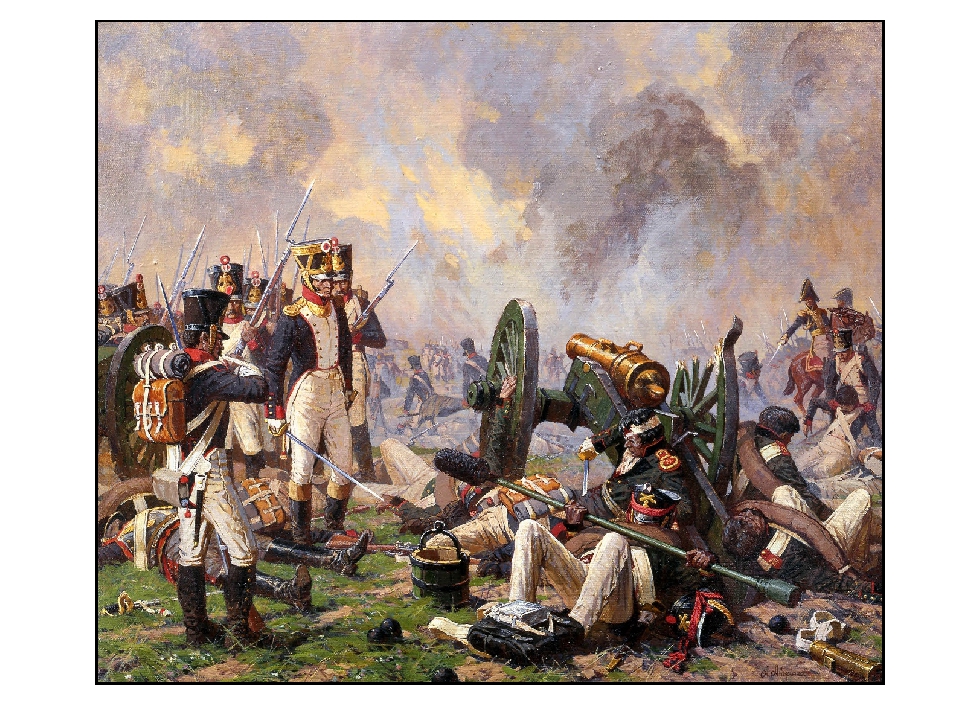 «Бородино» (1837) 

— Скажи-ка, дядя, ведь не даромМосква, спаленная пожаром,Французу отдана?Ведь были ж схватки боевые,Да, говорят, еще какие!Недаром помнит вся РоссияПро день Бородина!

— Да, были люди в наше время,Не то, что нынешнее племя:Богатыри — не вы!Плохая им досталась доля:Немногие вернулись с поля…Не будь на то господня воля,Не отдали б Москвы! …
Бородинская битва 1812 года
Дочитать до конца.
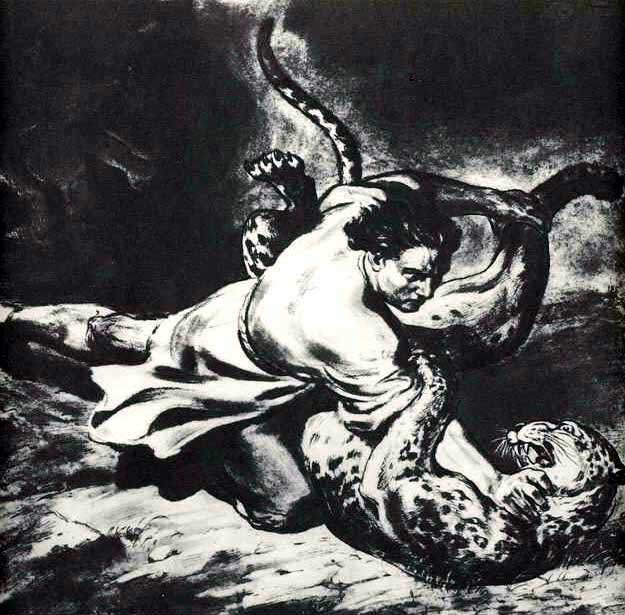 «Мцыри» (1837)
Старик! я слышал много раз,Что ты меня от смерти спас -Зачем? .. Угрюм и одинок,Грозой оторванный листок,Я вырос в сумрачных стенахДушой дитя, судьбой монах.Я никому не мог сказатьСвященных слов "отец" и "мать".Конечно, ты хотел, старик,Чтоб я в обители отвыкОт этих сладостных имен, -Напрасно: звук их был рожденСо мной. И видел у других
Отчизну, дом, друзей, родных,А у себя не находилНе только милых душ - могил!Тогда, пустых не тратя слез,В душе я клятву произнес:Хотя на миг когда-нибудьМою пылающую грудьПрижать с тоской к груди другой,Хоть незнакомой, но родной.Увы! теперь мечтанья теПогибли в полной красоте,И я как жил, в земле чужойУмру рабом и сиротой.
Дочитать до конца.
«Демон» (1839)
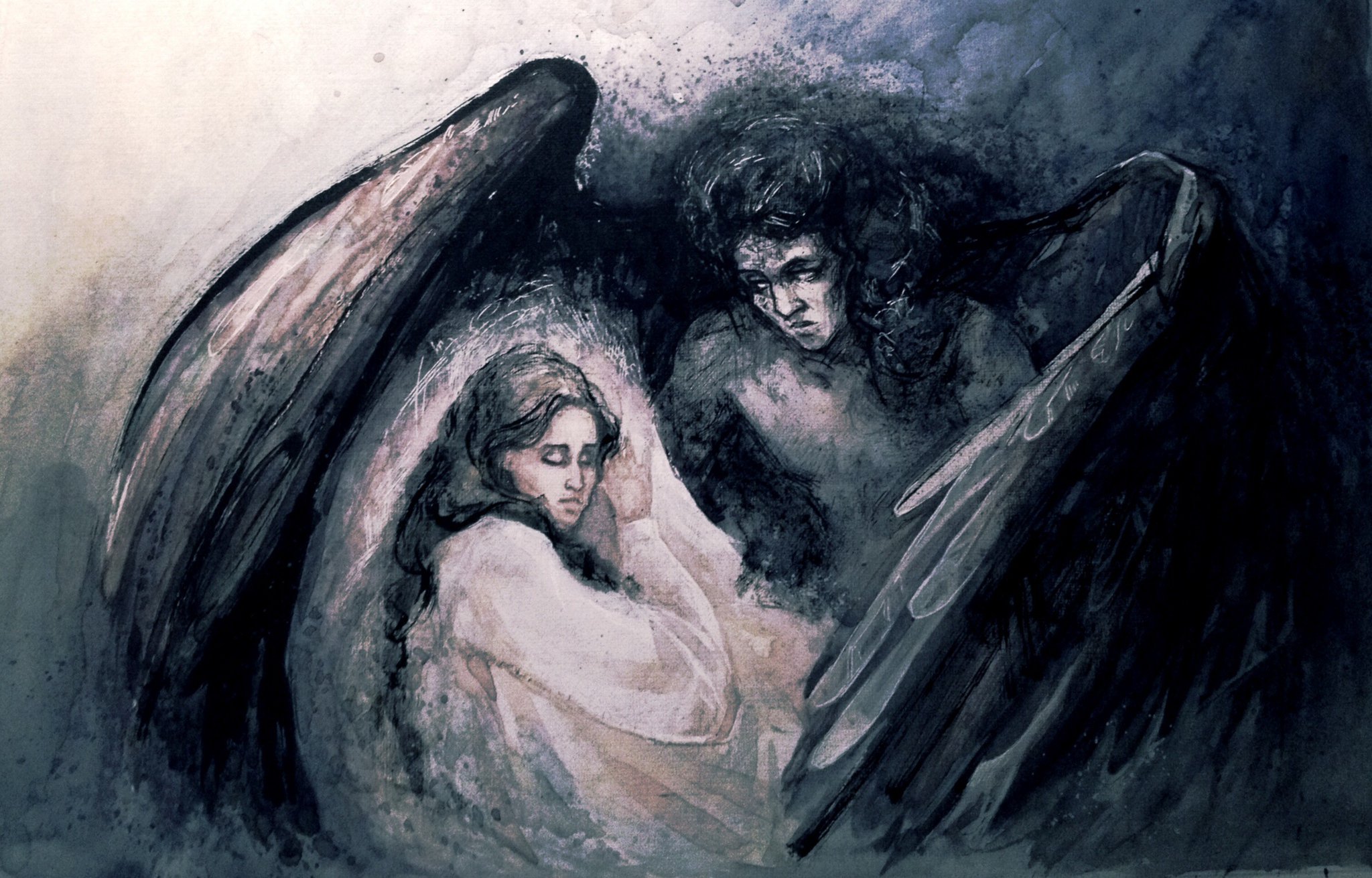 И я людьми недолго правил. Греху
недолго их учил, Все благородное
бесславил И все прекрасное хулил;
Недолго... пламень чистой веры
Легко навек я залил в них... А стоили ль трудов моих Одни
глупцы да лицемеры?
Дочитать до конца.
«Демон сидящий»
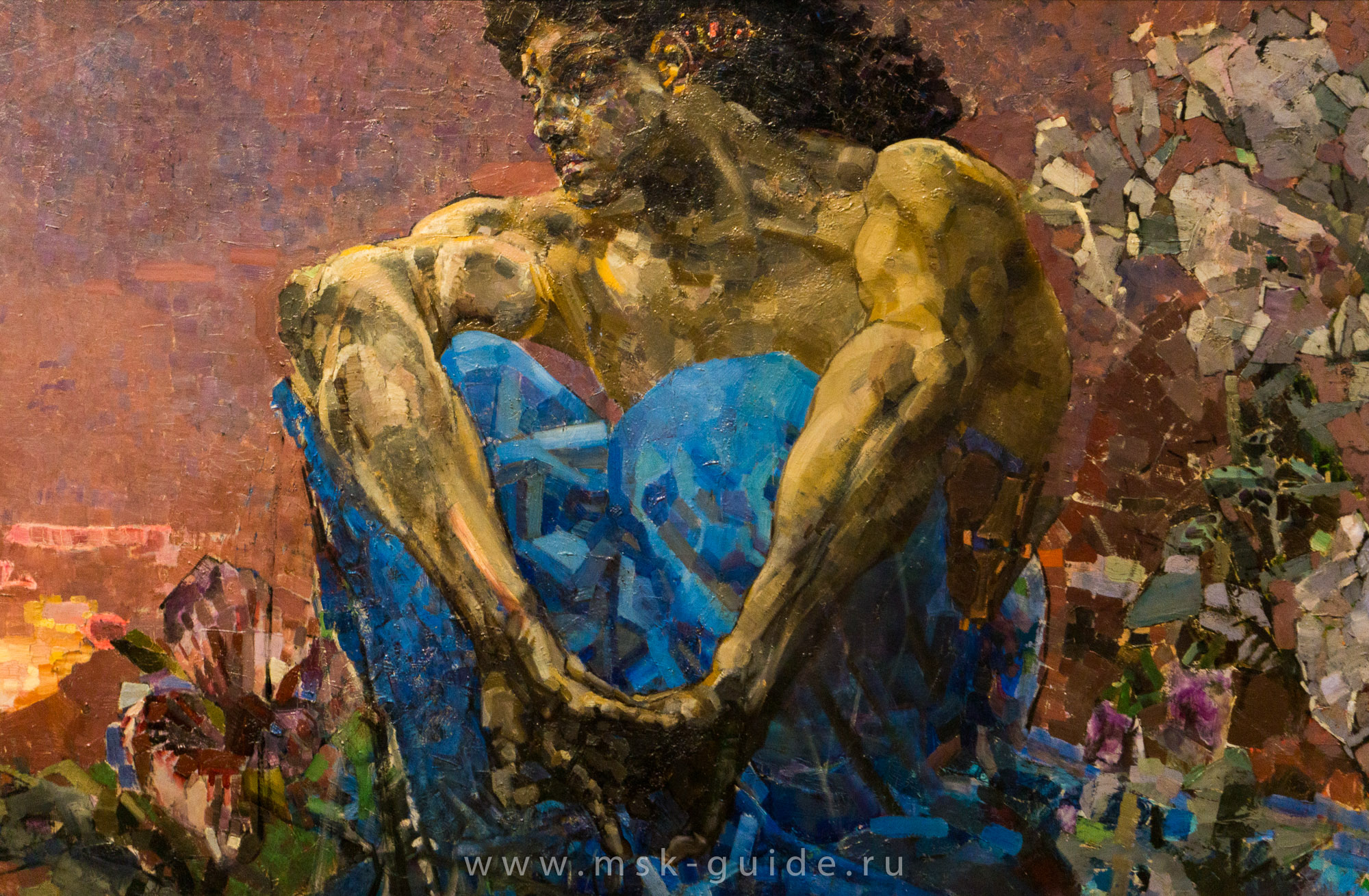 почему это шедевр
«Поэт» («Отделкой золотой блистает мой кинжал...») (1838)
… В наш век изнеженный не так ли ты, поэт,Свое утратил назначенье,На злато променяв ту власть, которой светВнимал в немом благоговенье?
Бывало, мерный звук твоих могучих словВоспламенял бойца для битвы,Он нужен был толпе, как чаша для пиров,Как фимиам в часы молитвы…
Дочитать до конца.
Вторая ссылка на Кавказ
«Герой нашего времени»
Теперь я должен несколько объяснить причины, побудившие меня предать публике сердечные тайны человека, которого я никогда не знал. Добро бы я был ещё его другом: коварная нескромность истинного друга понятна каждому; но я видел его только раз в моей жизни на большой дороге, следовательно, не могу питать к нему той неизъяснимой ненависти, которая, таясь под личиною дружбы, ожидает только смерти или несчастия любимого предмета, чтоб разразиться над его головою градом упрёков, советов, насмешек и сожалений.   Перечитывая эти записки, я убедился в искренности того, кто так беспощадно выставлял наружу собственные слабости и пороки. История души человеческой, хотя бы самой мелкой души, едва ли не любопытнее и не полезнее истории целого народа, особенно когда она — следствие наблюдений ума зрелого над самим собою и когда она писана без тщеславного желания возбудить участие или удивление. Исповедь Руссо имеет уже недостаток, что он читал её своим друзьям.
Монолог Печорина
Да, такова была моя участь с самого детства. Все читали на моем  лице признаки дурных чувств,  которых  не  было;  но  их  предполагали  -  и  они родились.Я был скромен - меня обвиняли  в  лукавстве:  я  стал  скрытен. Я глубоко чувствовал добро и зло; никто меня не ласкал, все оскорбляли: я стал злопамятен. Я был угрюм, - другие дети веселы и болтливы. Я чувствовал  себя выше их, - меня ставили ниже. Я сделался завистлив. Я был готов любить  весь мир,  меня  никто  не  понял: и  я  выучился  ненавидеть. Моя  бесцветная молодость протекала в борьбе с собой и светом;  лучшие  мои  чувства,  боясь насмешки, я хоронил в глубине сердца: они там и умерли. Я говорил  правду  - мне не верили: я начал обманывать. Узнав хорошо свет и пружины  общества,  я стал искусен в науке жизни и видел,  как  другие  без  искусства  счастливы, пользуясь даром теми выгодами, которых я так неутомимо добивался. И тогда  в груди  моей  родилось  отчаяние  не  то  отчаяние,  которое  лечат  дулом пистолета,  но  холодное,  бессильное  отчаяние,  прикрытое  любезностью   и добродушной улыбкой.
­
Мысли из книги «Герой нашего времени»
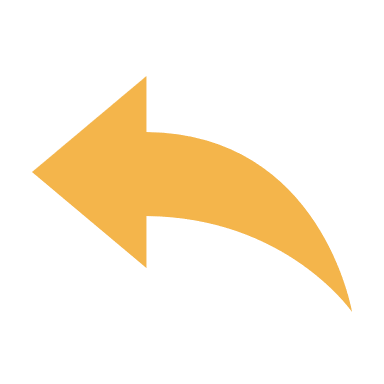 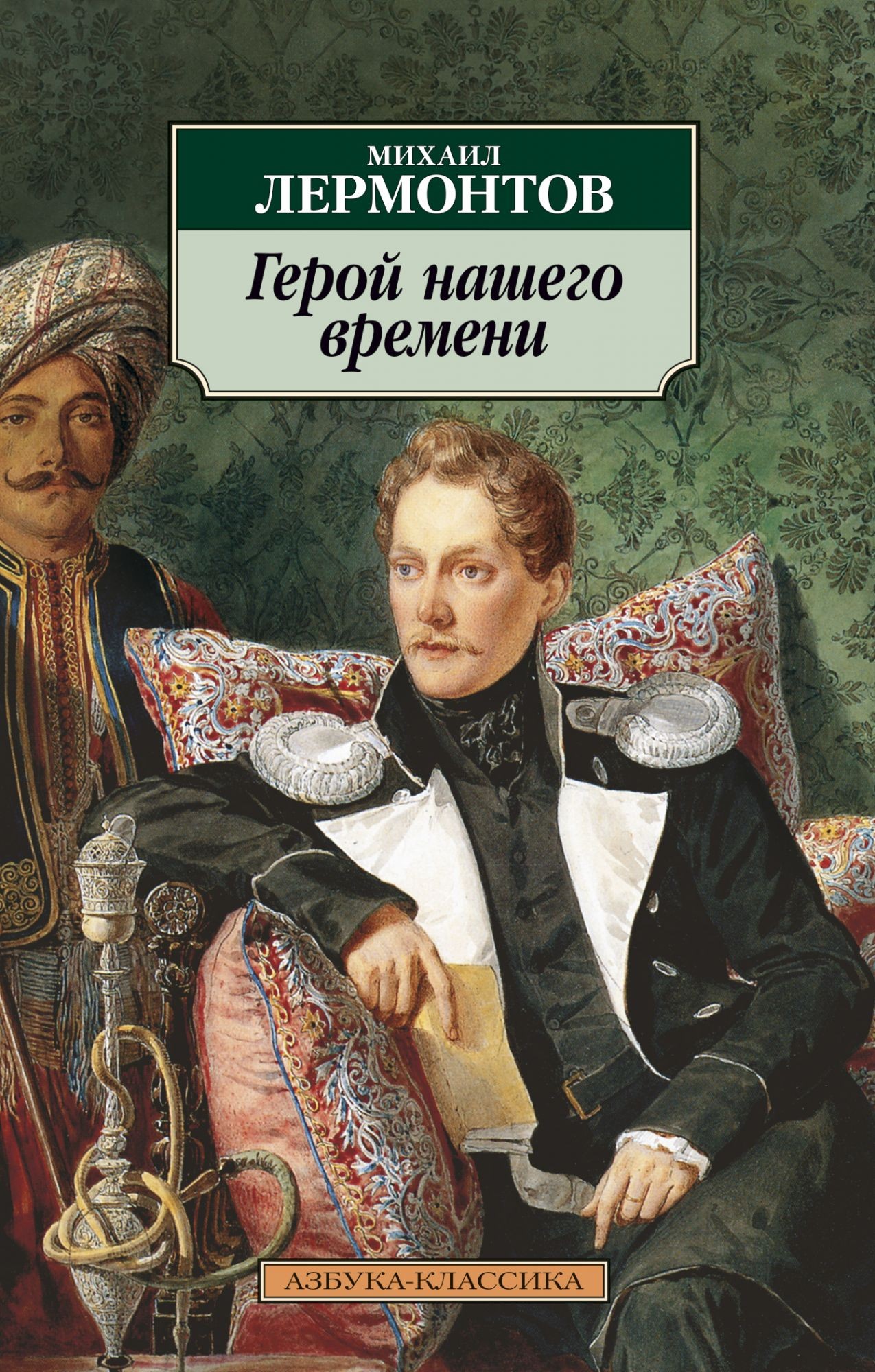 Женщины! Женщины! Кто их поймет? Их улыбки противоречат их взорам, их слова обещают и манят, а звук их голоса отталкивает... То они в минуту постигают и угадывают самую потаенную нашу мысль, то не понимают самых ясных намеков...
­
Из двух друзей всегда один раб другого, хотя часто ни один из них в этом себе не признается.
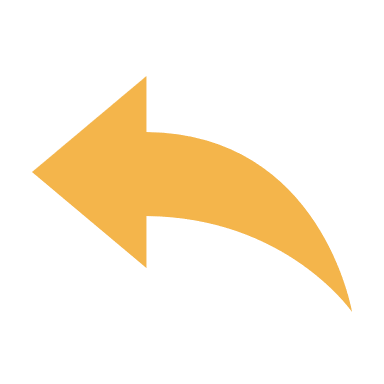 Как часто мы принимаем за убеждение обман чувств или промах рассудка!
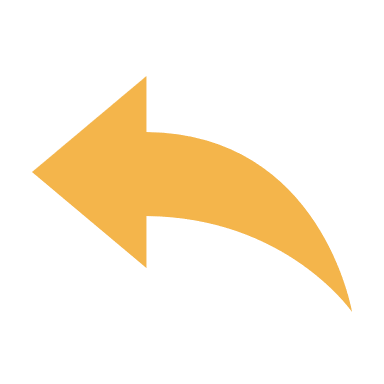 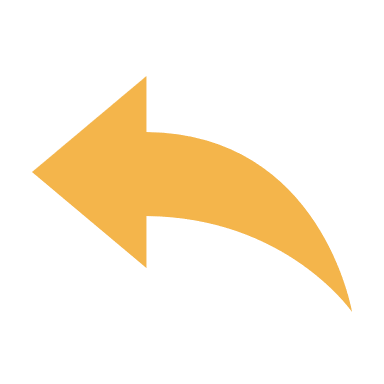 Никому не рассказывайте о своих несчастьях: друзей это опечалит, а врагов развеселит.
В лирике Лермонтова последних лет появились новые жанры: 
- лирические новеллы: «Дары Терека» (1839), «Пленный рыцарь» (1840), «Три пальмы» (1841)
- стихотворения-притчи — «Листок», «Утес» (1841)

Во время пребывания на Кавказе Лермонтов участвовал в военных действиях, иногда, по воспоминаниям служивших с ним офицеров, проявляя храбрость, граничащую с безумством, словно испытывая судьбу.
«Валерик» (1840)

Последние стихотворения:
«Пророк» (1841), «Родина» (1841), «Прощай, немытая Россия...»‘, «Выхожу один я на дорогу...» (1841)
«Сон» (1841)
В полдневный жар в долине ДагестанаС свинцом в груди лежал недвижим я;Глубокая еще дымилась рана;По капле кровь точилася моя.Лежал один я на песке долины;Уступы скал теснилися кругом,И солнце жгло их желтые вершиныИ жгло меня — но спал я мертвым сном.
И снился мне сияющий огнямиВечерний пир, в родимой стороне.Меж юных жен, увенчанных цветами,Шел разговор веселый обо мне.
Но в разговор веселый не вступая,Сидела там задумчиво одна,И в грустный сон душа ее младаяБог знает чем была погружена;
И снилась ей долина Дагестана;Знакомый труп лежал в долине той;В его груди дымясь чернела рана,И кровь лилась хладеющей струей.